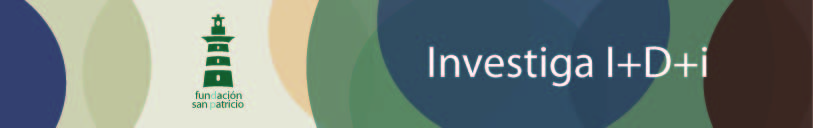 VI Congreso INVESTIGA I+D+i
Grupo investigador de Biotecnología
 
Vida sintética
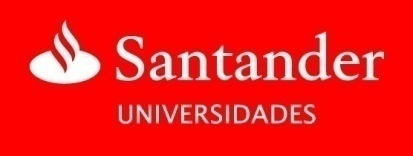 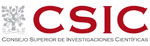 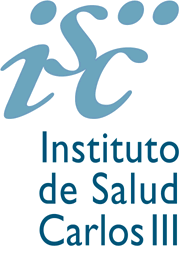 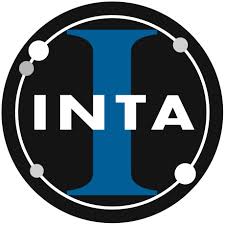 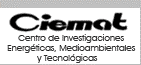 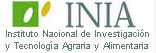 Grupo InvestigadorModeradora: Anna Llinás VaquerSecretaria: Eva López Sesma
Marta Antich Zaragozá
Ana Arredondo Arenillas
Noelia Carrero del Fresno
Adrián Castro Martínez de Zabarte
Amelia Contreras Cobo
Rafel Cucurrull Gaztambide
Ana Lin Estrada de la Parte
Silvia Grothe Riera
Laura Gutiérrez Corbacho
Raquel Herrero Lobo
Inés Lambistos Casado

Cristina López Sánchez
Miguel Ángel Mateo Arconada

Miguel Muñoz Pérez

Juana Navarro Aliaga

Marta Outón Porras

Marta Pérez Insúa

Iago Pérez Rivero

María Rocío Ruiz Fernández

Àlex Tudoras Miravet
1
Vida sintética
ÍNDICE
Introducción
Definición, bases y orígenes
Técnicas, materiales y desarrollo
Inversión y reversión
Conclusión
“No se trata de mejorar lo existente sino de crear algo distinto.”


Floyd Romesberg
INTRODUCCIÓN
Fecundación in vitro
DEFINICIÓN
BASES
Bases Teóricas

Bases Químicas

Bases Físicas
GENOMA HUMANO            J.C. Venter
DIABETES
“347 millones sufren diabetes en todo el mundo”-OMS
¿Cuántas personas habrá dentro de 20 años?
INICIOS
1982
1921
1901
Producción eficaz y económica
100% de compatibilidad
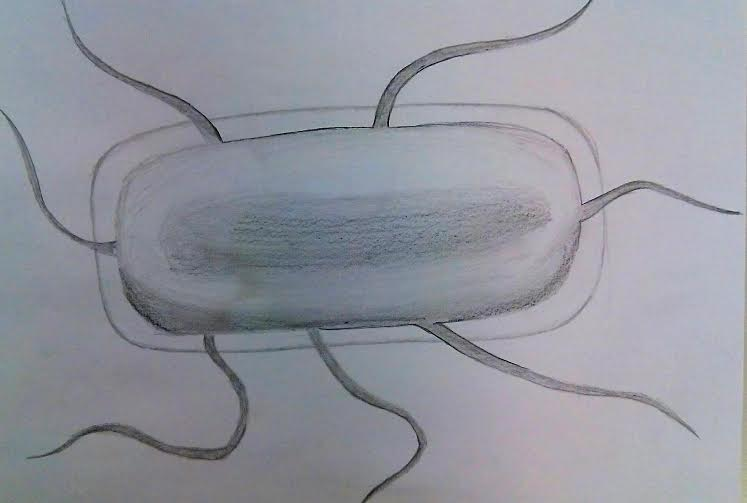 Se coge el plásmido de una bacteria
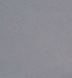 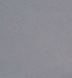 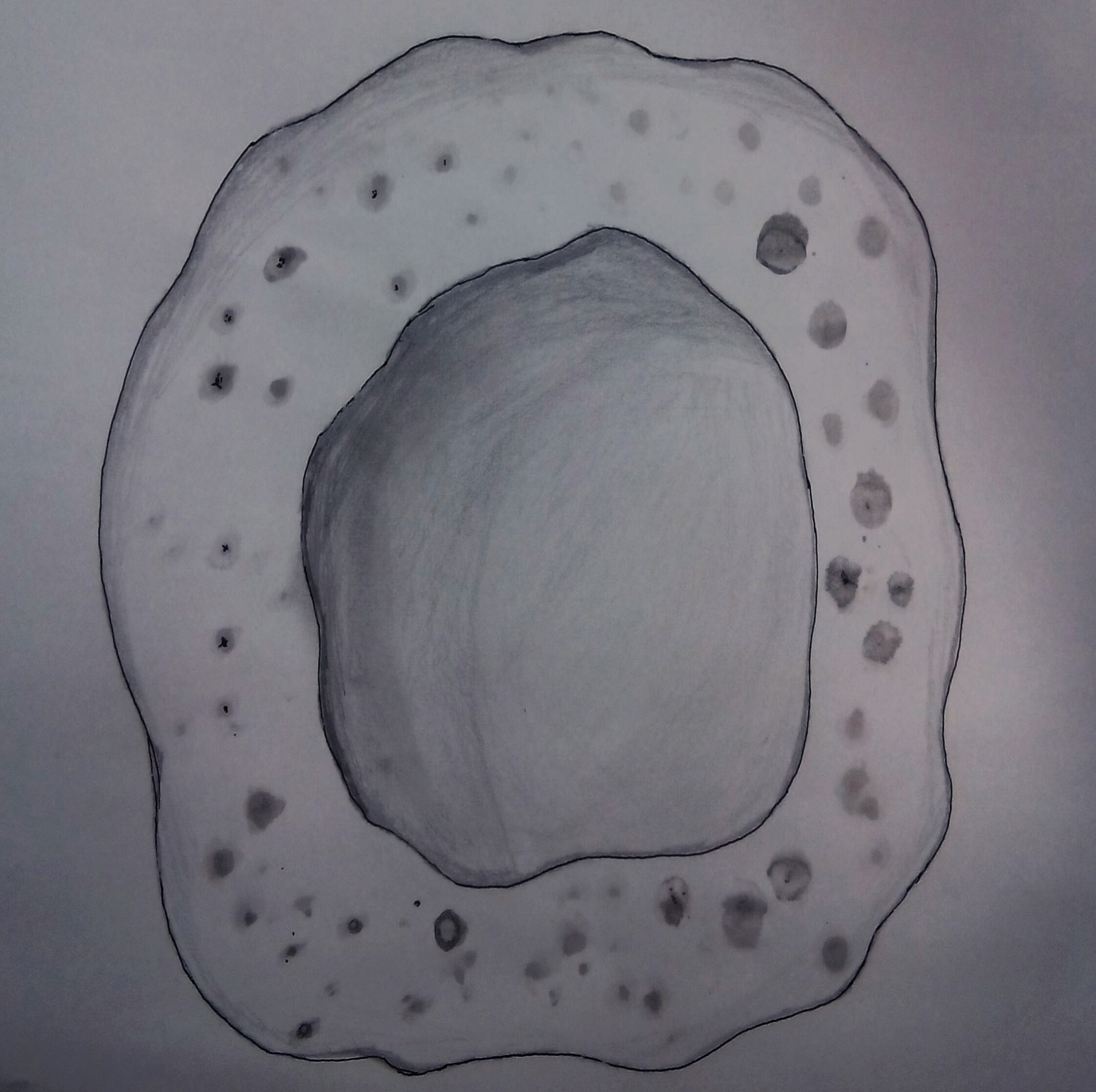 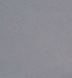 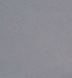 Se extrae el gen de la insulina humana
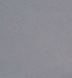 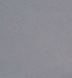 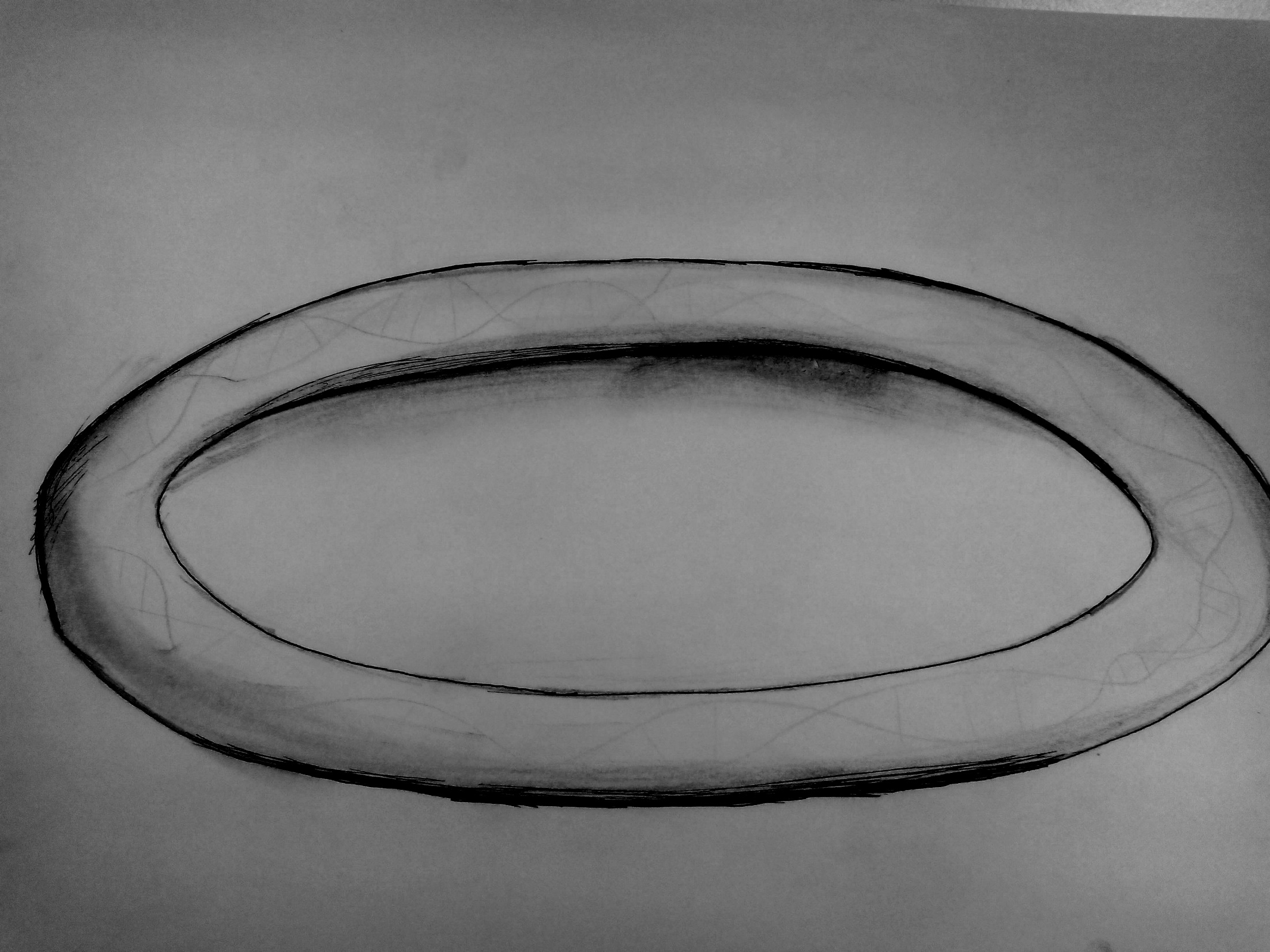 Paralelamente, se extraer el plásmido de la bacteria
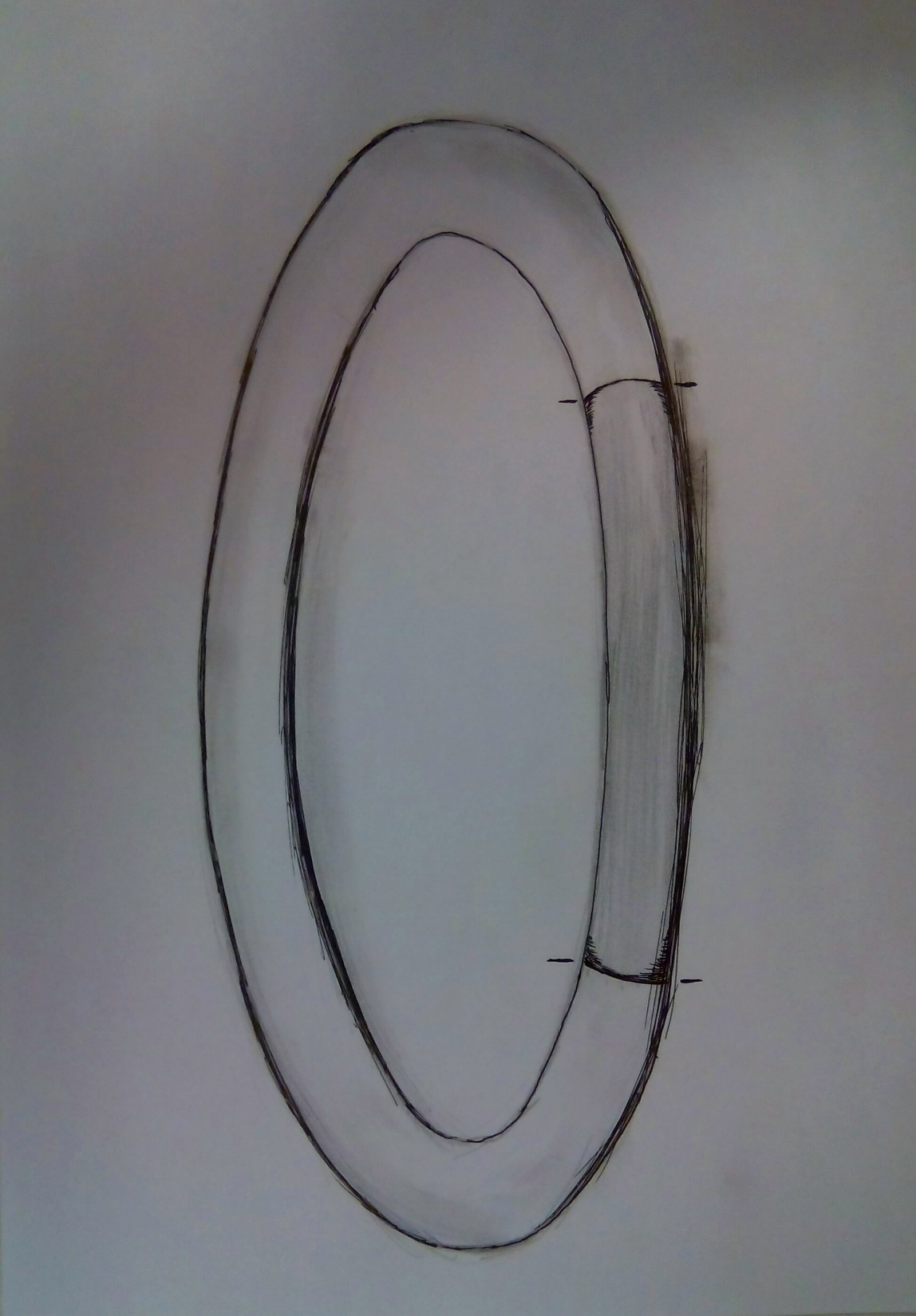 Se inserta el gen, el plásmido seleccionado y se elige el apropiado.
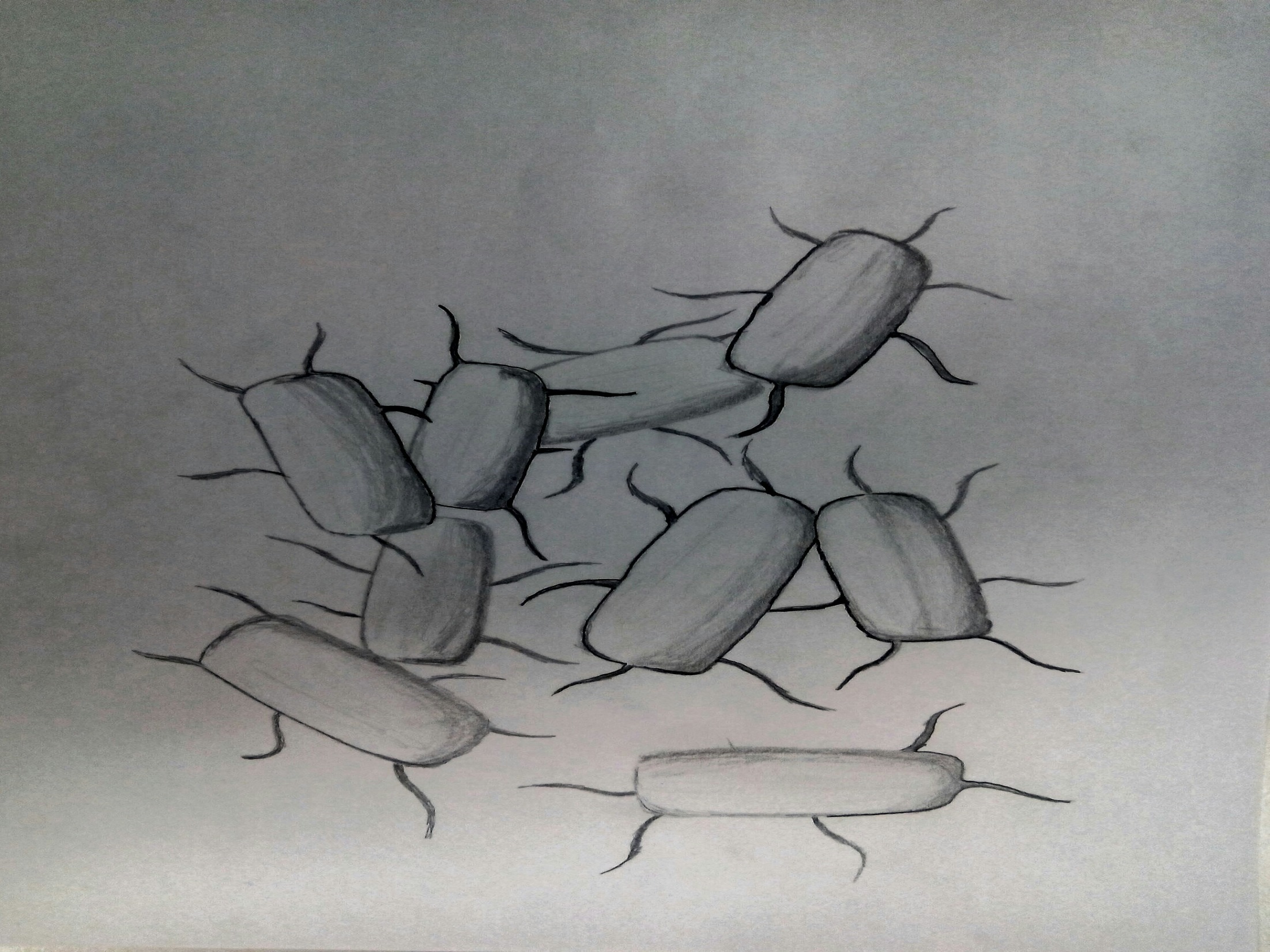 El plásmido se inserta en la bacteria, en este caso Saccharmyces cereviae
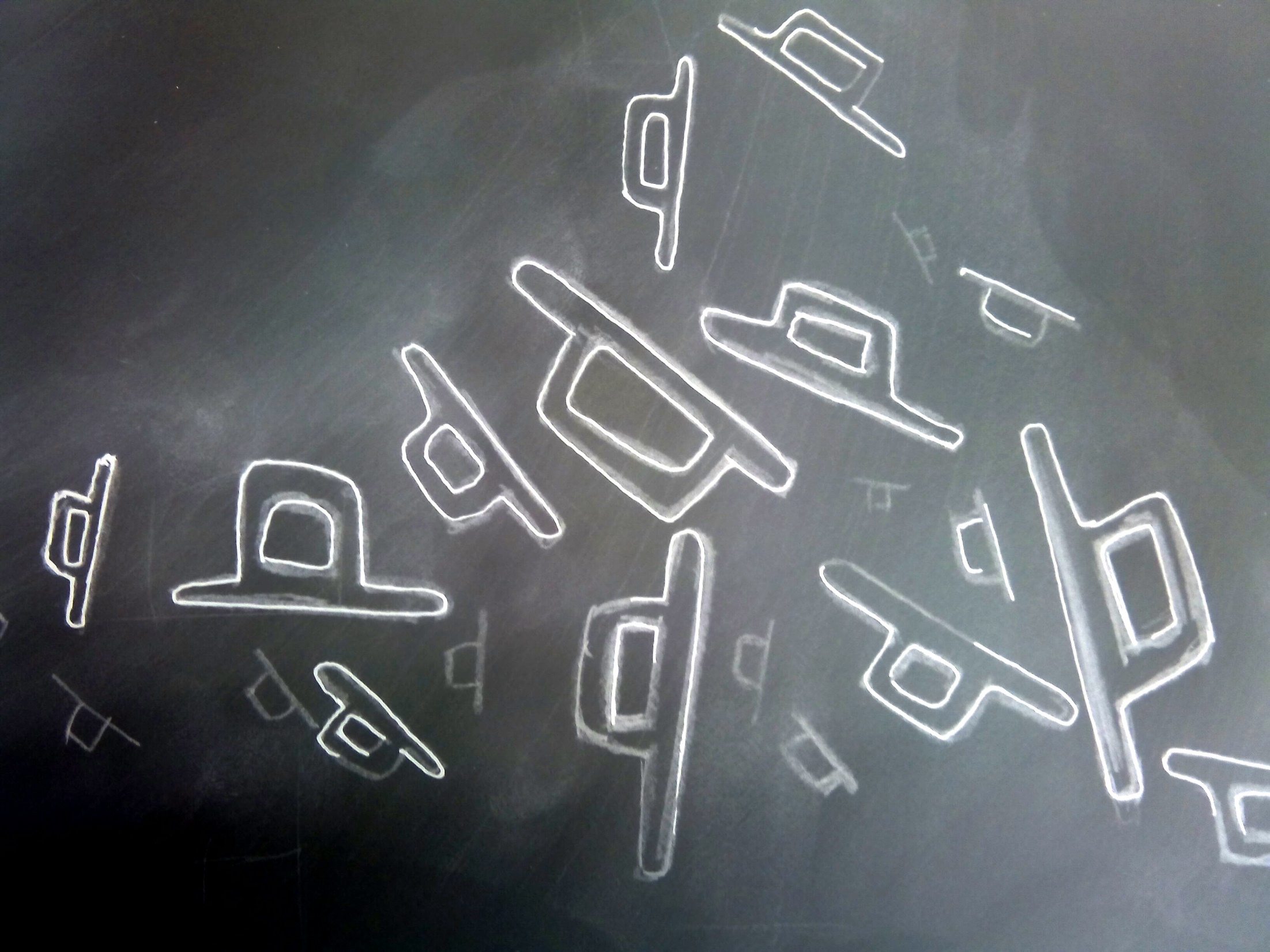 Se multiplican las bacterias que producen insulina sintética
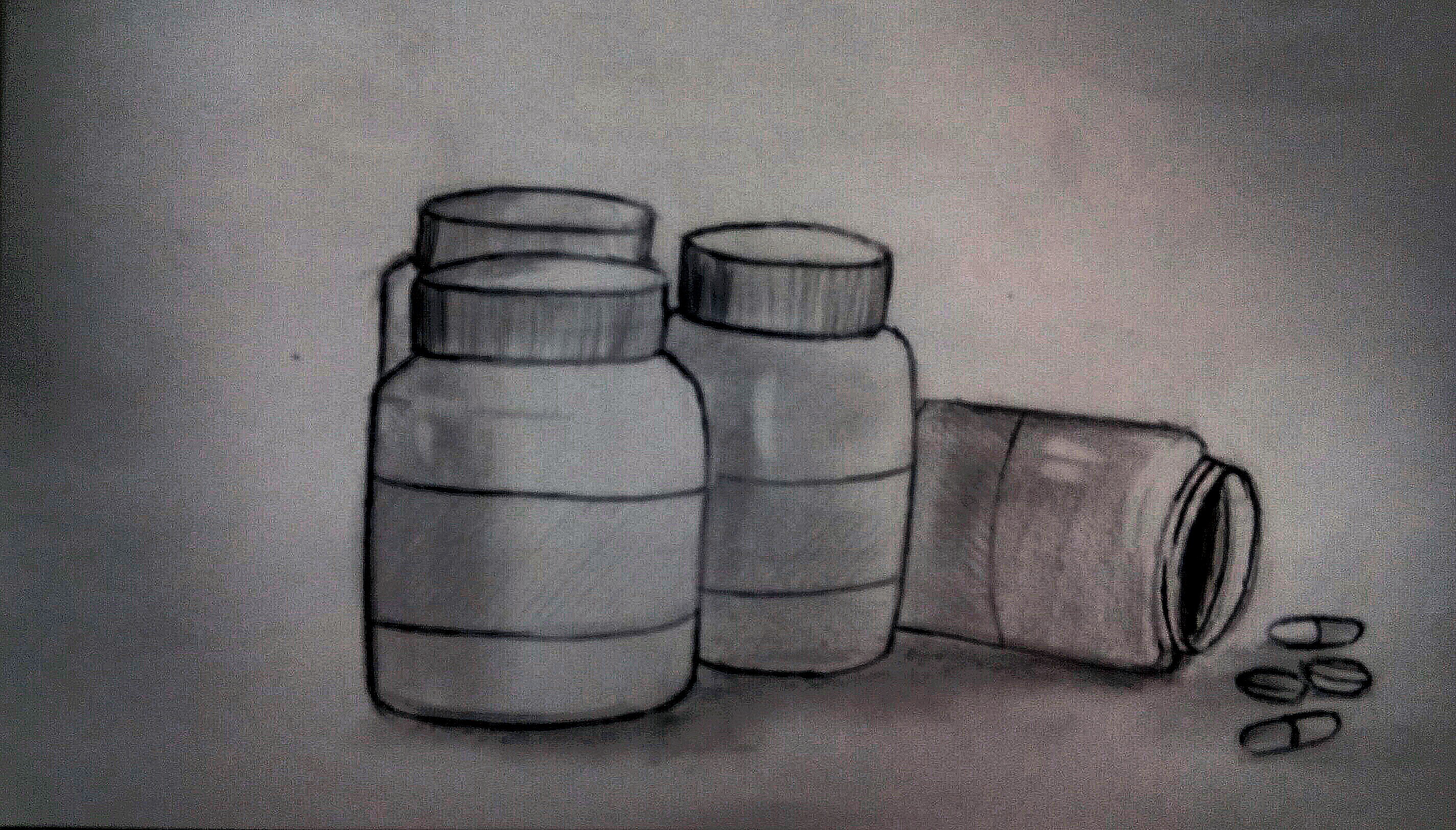 Ya está lista para el consumidor y se comercializa alrededor del mundo.
“Los genes son como piezas de lego en los que puedes unir varios componentes, para producir distintos elementos.”
APLICACIONES
MEDICINA
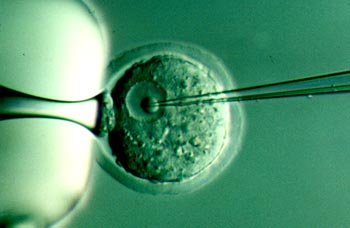 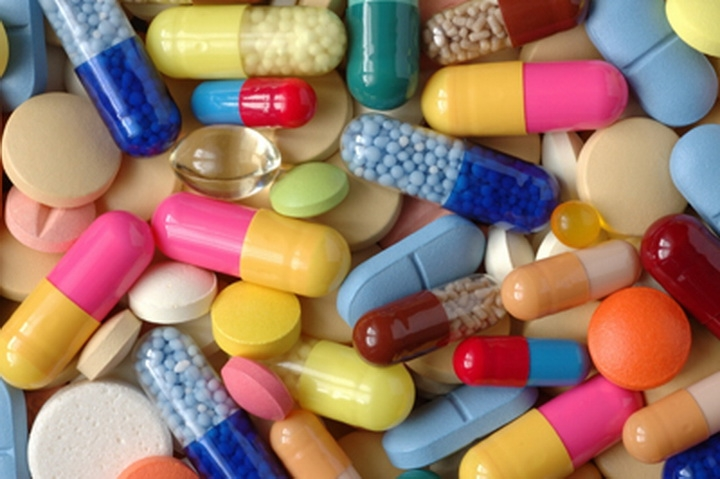 ENERGÍA
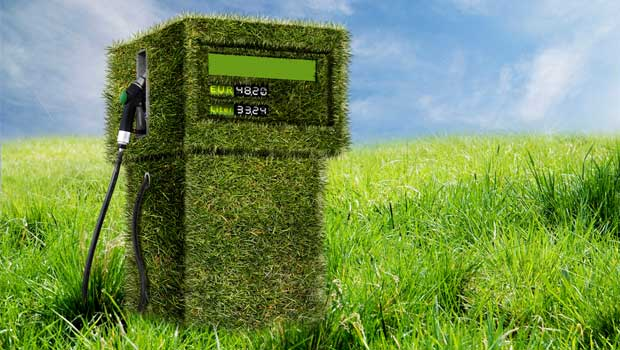 MEDIO AMBIENTE
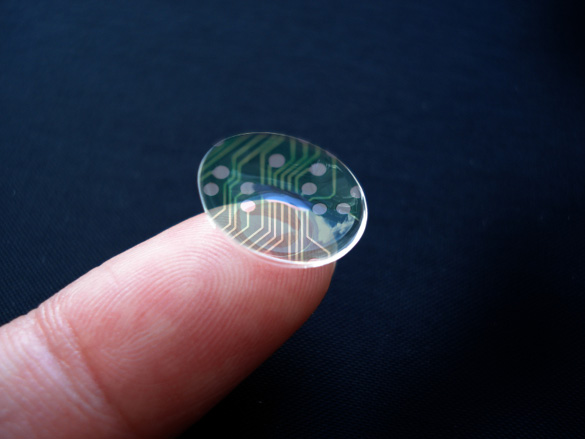 NUESTRO PROYECTO
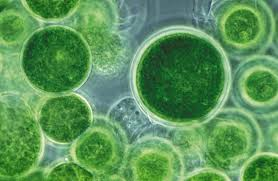 Microalgas
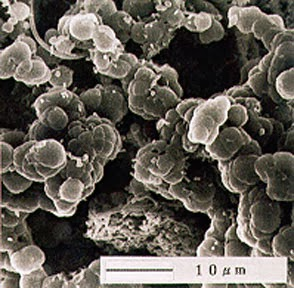 Arqueas metanógenas
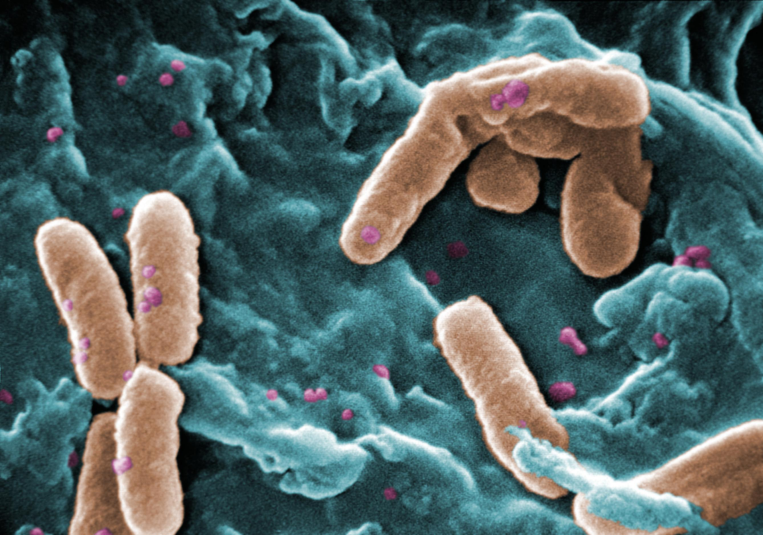 Pseudómonas
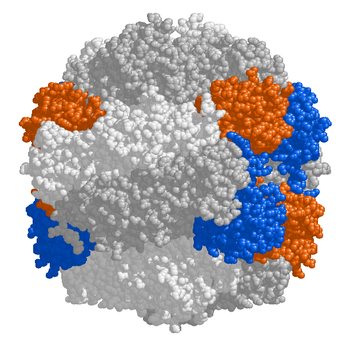 Proteína rubisco
Erizos de mar
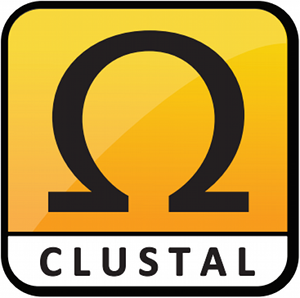 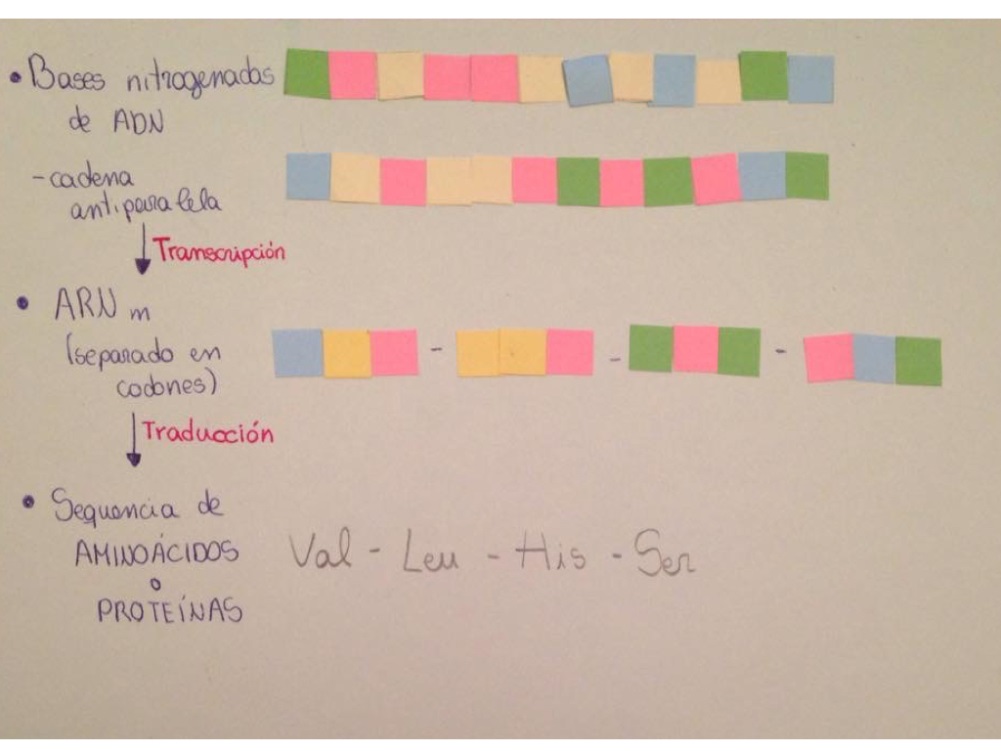 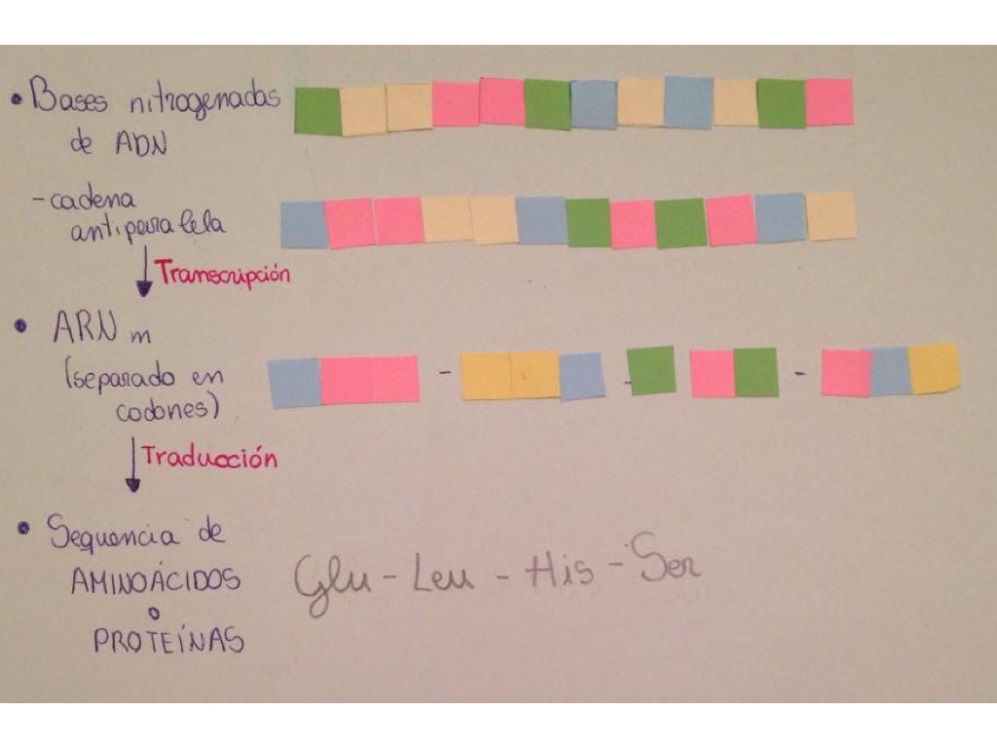 “Wir mussen wissen, wir werden wissen.”


David Hilbert
INVERSIÓN Y REVERSIÓN
CONCLUSIONES
Y vosotros, ¿todavía seguís pensando que la vida sintética no sirve para nada?